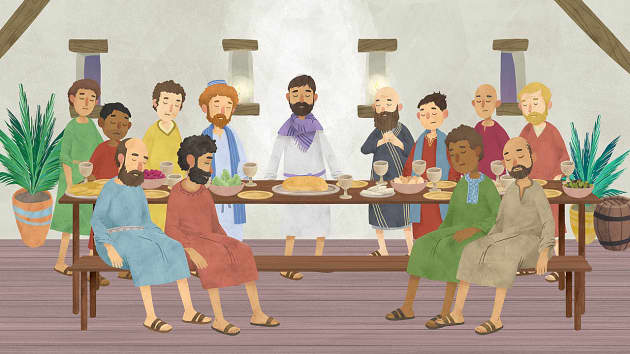 Maundy Thursday The Last Supper
Devotion 4 in series
9th April
What happened on Maundy Thursday?
Song- Broken Vessels (Amazing Grace) - Hillsong Worship
https://www.youtube.com/watch?v=fiyYoe678yI
Activity sheet for kids: https://sundayschoolzone.com/activity/why-is-it-called-maundy-thursday/view/
Colouring sheet for children: http://cdn.gominno.com/downloads/easter-week-day-05-coloring-page-last-supper.pdf?_ga=2.172004643.129759273.1585191532-385264149.1584934326
Activities for kids
Maundy Thursday bible story
Read as a family Luke 22:7-20 
THE LAST SUPPER
7 Then came the day of Unleavened Bread on which the Passover lamb had to be sacrificed. 8 Jesus sent Peter and John, saying, “Go and make preparations for us to eat the Passover.”
9 “Where do you want us to prepare for it?” they asked.
10 He replied, “As you enter the city, a man carrying a jar of water will meet you. Follow him to the house that he enters, 11 and say to the owner of the house, ‘The Teacher asks: Where is the guest room, where I may eat the Passover with my disciples?’ 12 He will show you a large room upstairs, all furnished. Make preparations there.”
13 They left and found things just as Jesus had told them. So they prepared the Passover.
14 When the hour came, Jesus and his apostles reclined at the table. 15 And he said to them, “I have eagerly desired to eat this Passover with you before I suffer.16 For I tell you, I will not eat it again until it finds fulfillment in the kingdom of God.”
17 After taking the cup, he gave thanks and said, “Take this and divide it among you. 18 For I tell you I will not drink again from the fruit of the vine until the kingdom of God comes.”
19 And he took bread, gave thanks and broke it, and gave it to them, saying, “This is my body given for you; do this in remembrance of me.”
20 In the same way, after the supper he took the cup, saying, “This cup is the new covenant in my blood, which is poured out for you.
family discussion questions
Jesus was celebrating Passover, a Jewish celebration of God saving his people, with his disciples. Throughout the Bible and throughout Church history, God’s people gathered to celebrate his faithfulness over meals. 
What are some times we do that together today?
We remember Jesus’ words at the Last Supper every time we take communion. 
Talk about what you do when you take communion and what you remember about Jesus.
Song – waymaker – bethel music
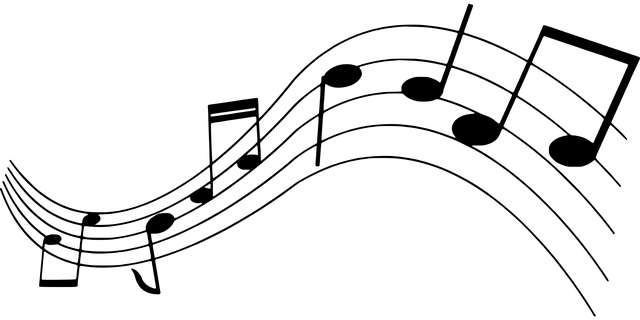 https://www.youtube.com/watch?v=BfdOP8139i4 
This song is quite long, you may choose to listen to it in the background of the devotion part. 
This song is relevant to our lives now. In the context of the world right now, how can we find peace through the lyrics of this song? Especially with the COVID-19 situation.
A bible verse to reflect on may be: Psalm 91.
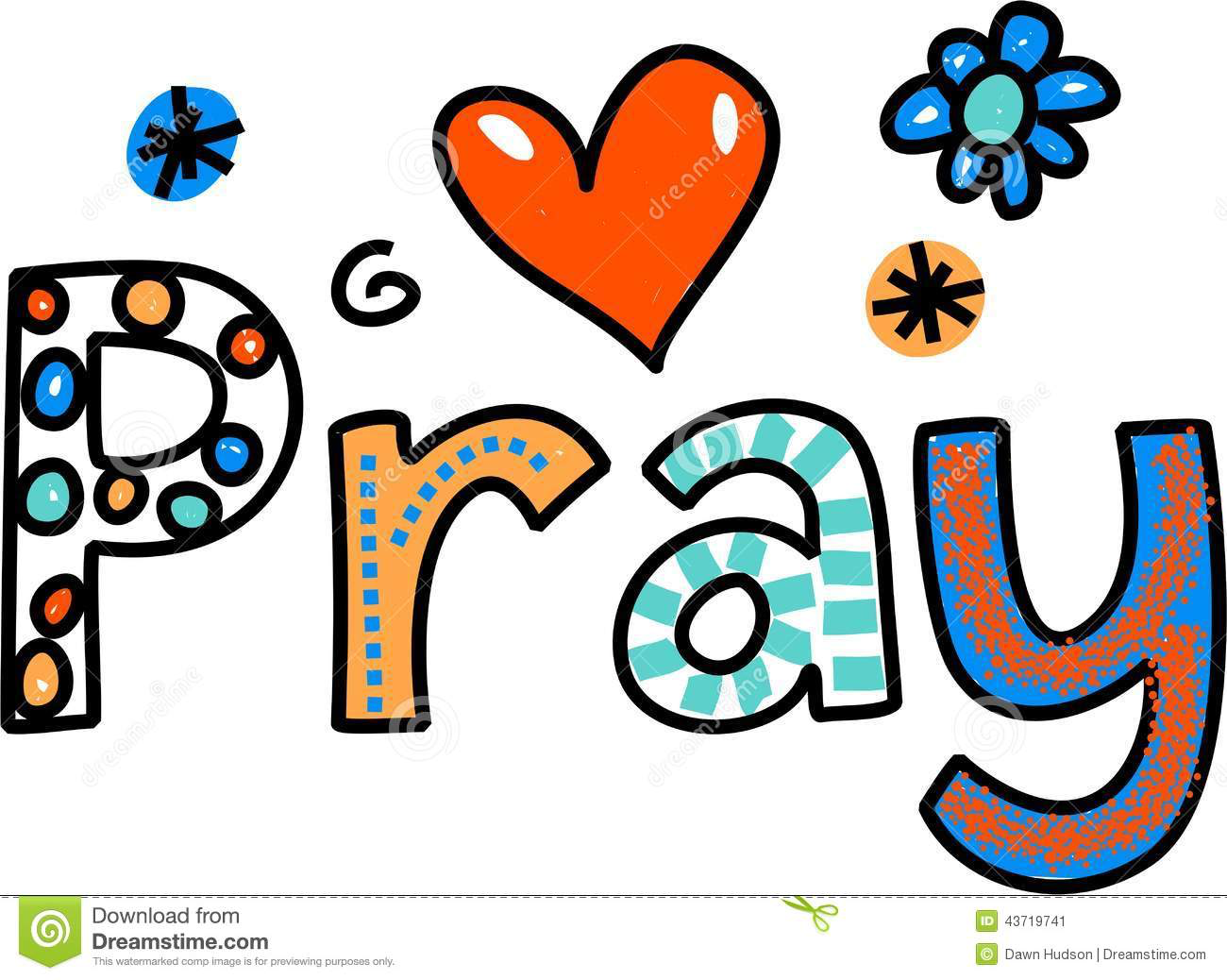 Closing prayer
Finish with a prayer as a family